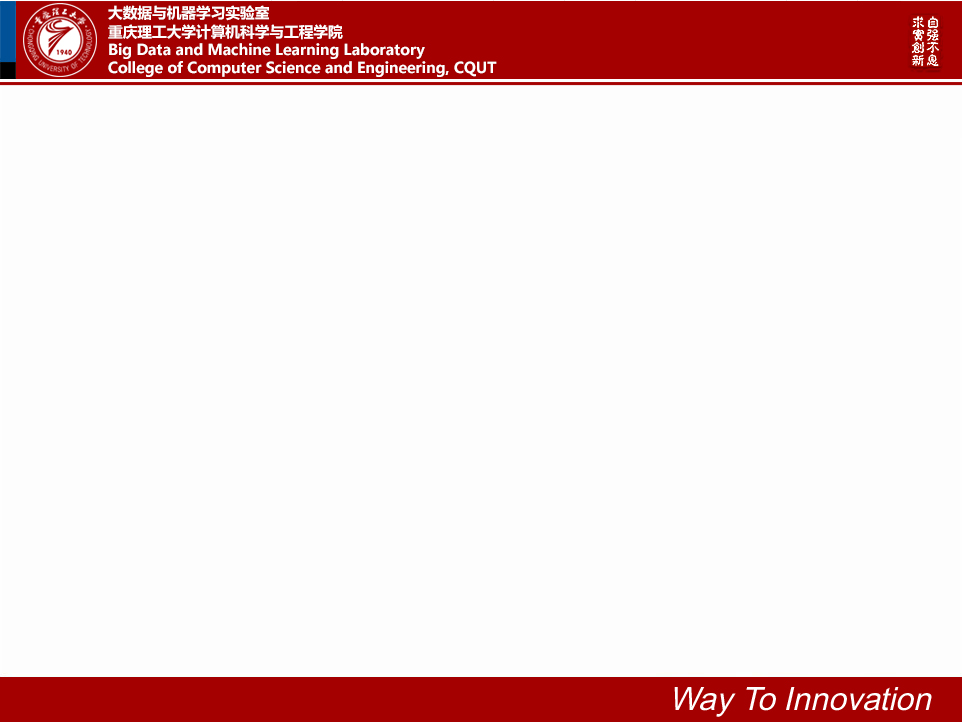 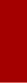 Improving Named Entity Recognition by 
External Context Retrieving and Cooperative
Learning
2021,ACL
Xinyu Wang,Yong Jiang,Nguyen Bach,Tao Wang,
Zhongqiang Huang,Fei Huang,Kewei Tu
Reporter: Qiang Wang,Chenghang Hu

计算机科学与工程学院
目录
Content
1
2
Introduction
3
4
Method
Experiment
Conclusion
1
Introduction
Introduction
A motivating example
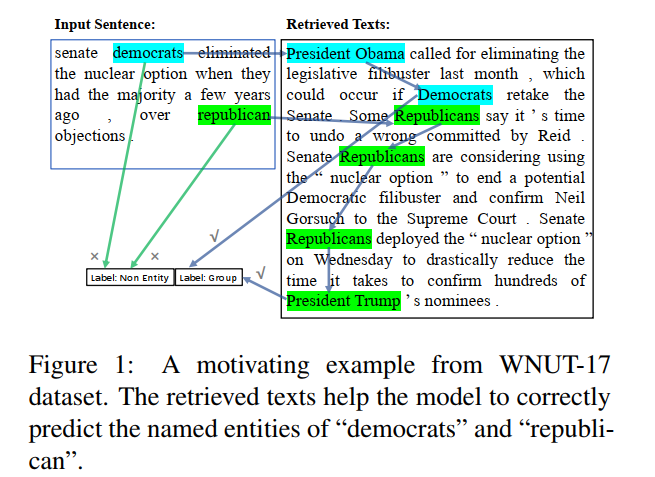 1
Introduction
The contribution of this paper are:
1
2
Method
Method
Framework
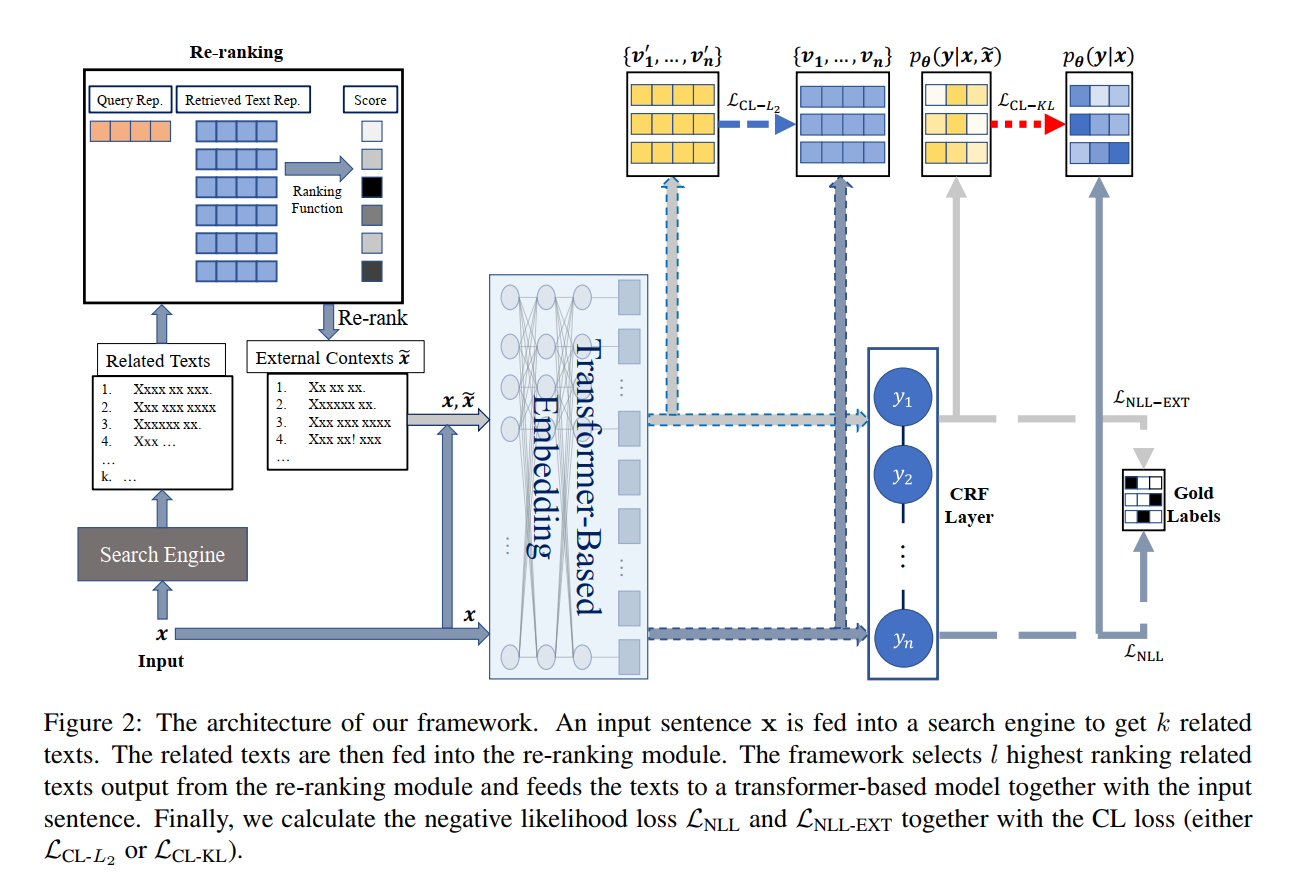 2
Method
Framework
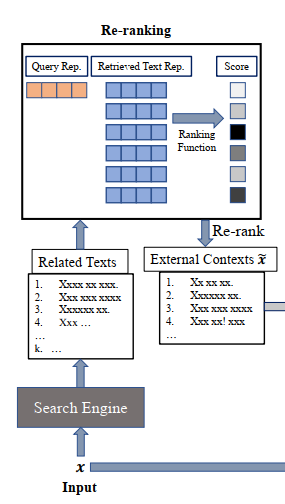 2
input sentence x :
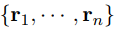 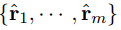 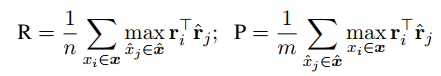 F1 scores:
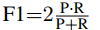 concatenate l top-ranking texts:
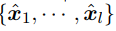 Method
NER Model
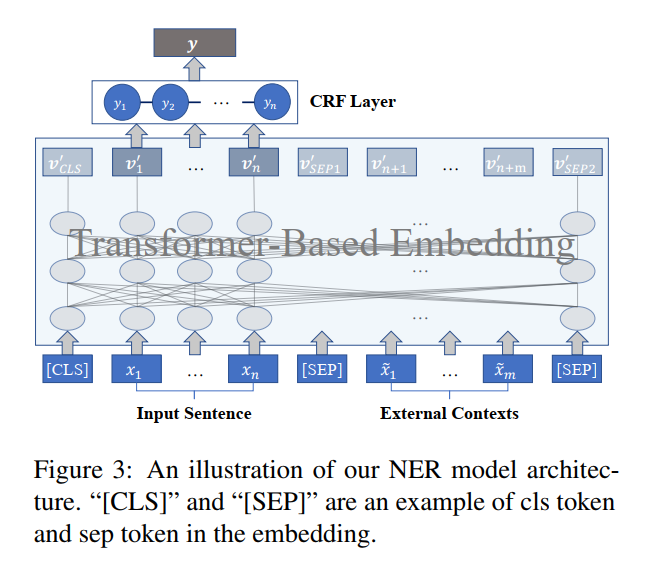 2
Method
Cooperative Learning:
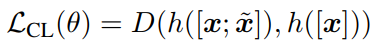 2
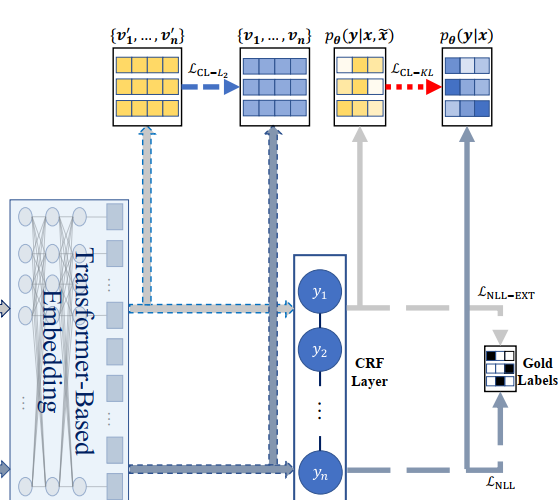 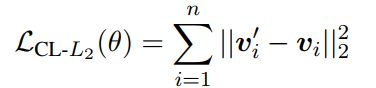 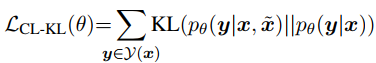 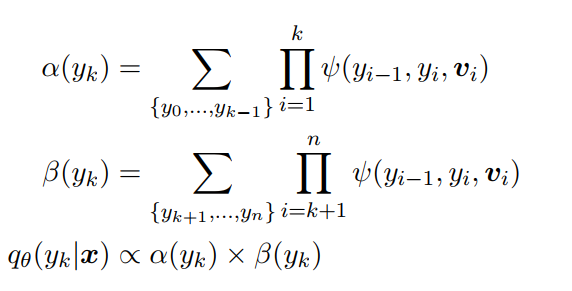 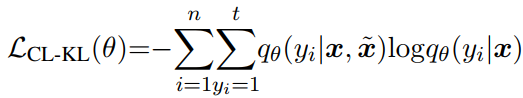 3
Experiment
Experiment
The statistics of the datasets
3
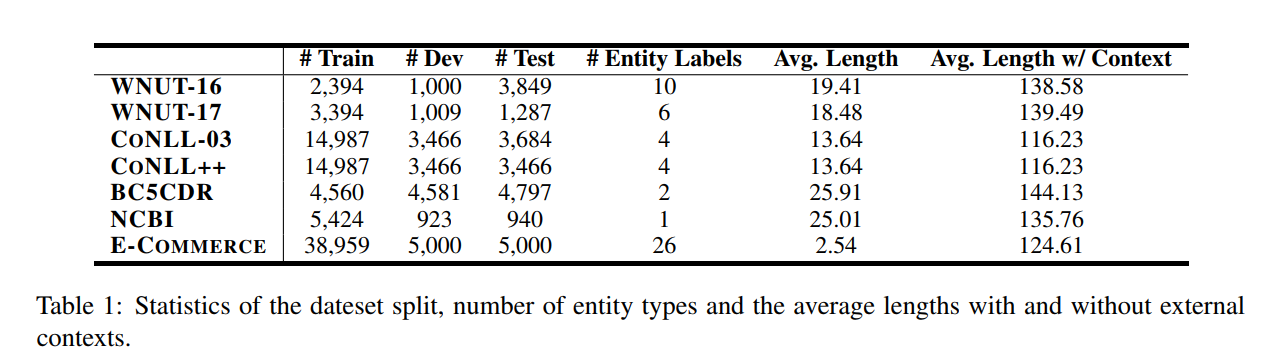 Experiment
Results
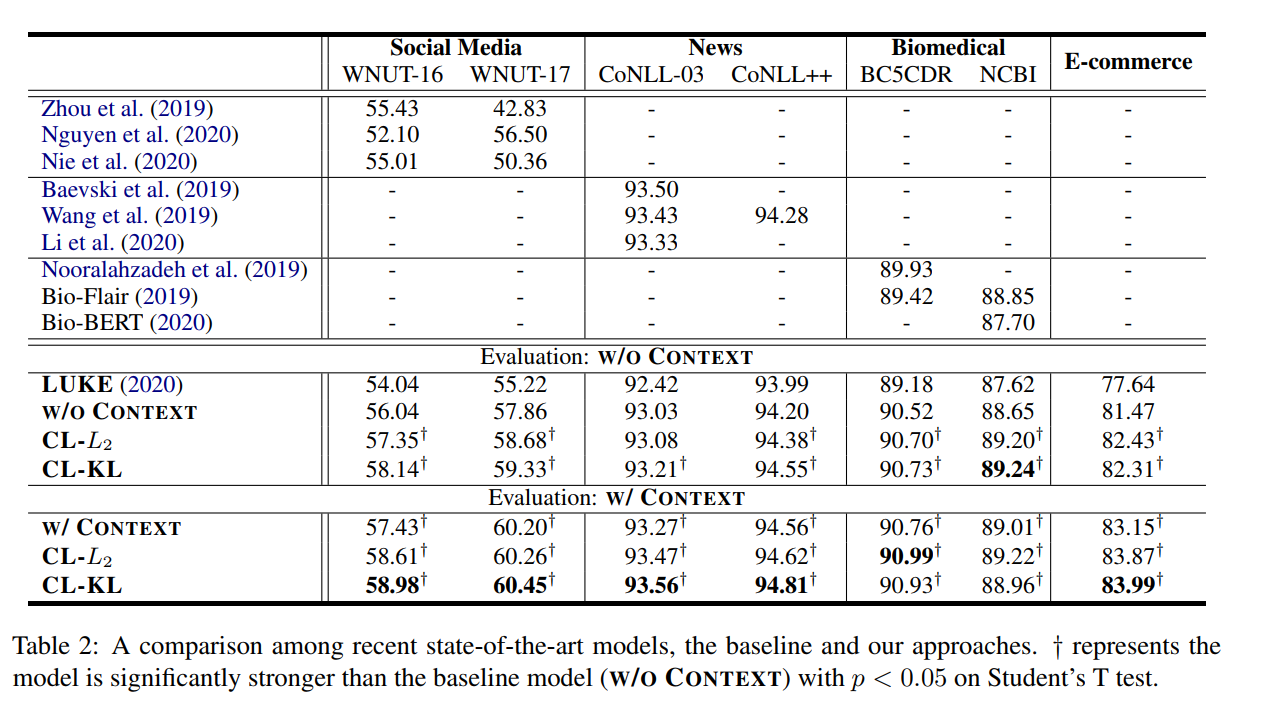 3
Experiments
Cross-Domain Transfer
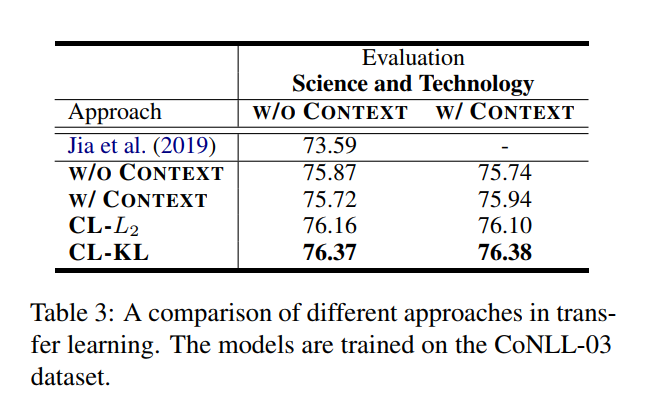 3
Experiments
Semi-supervised Cooperative Learning
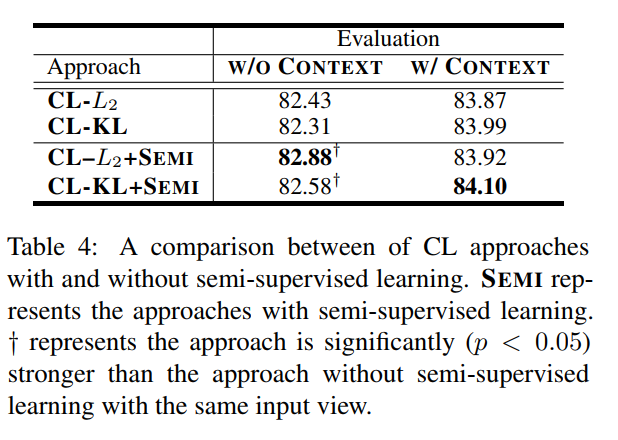 3
Experiments
Analysis
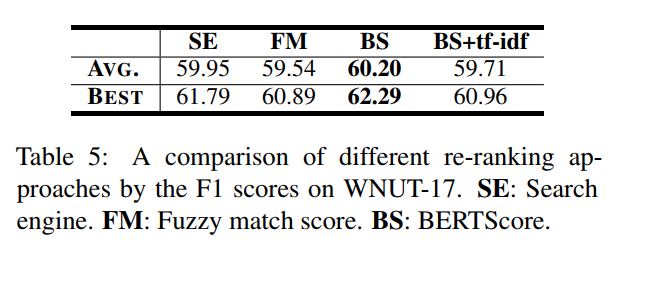 3
Ablation Study
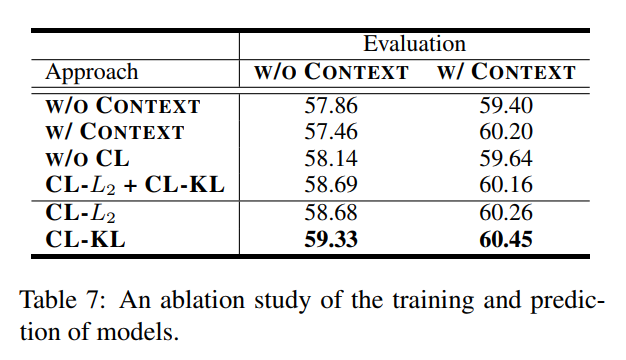 4
Conclusion
Conclusion
4
In this paper,we propose to improve the NER model’s accuracy by retrieving related contexts from a search engine as external contexts of the inputs.To improve the robustness of the models when no external contexts are available,we propose Cooperative learning.Empirical results show that our approach significantly outperforms the baseline models and previous state-of-the-art approaches on the datasets over 5 domains.
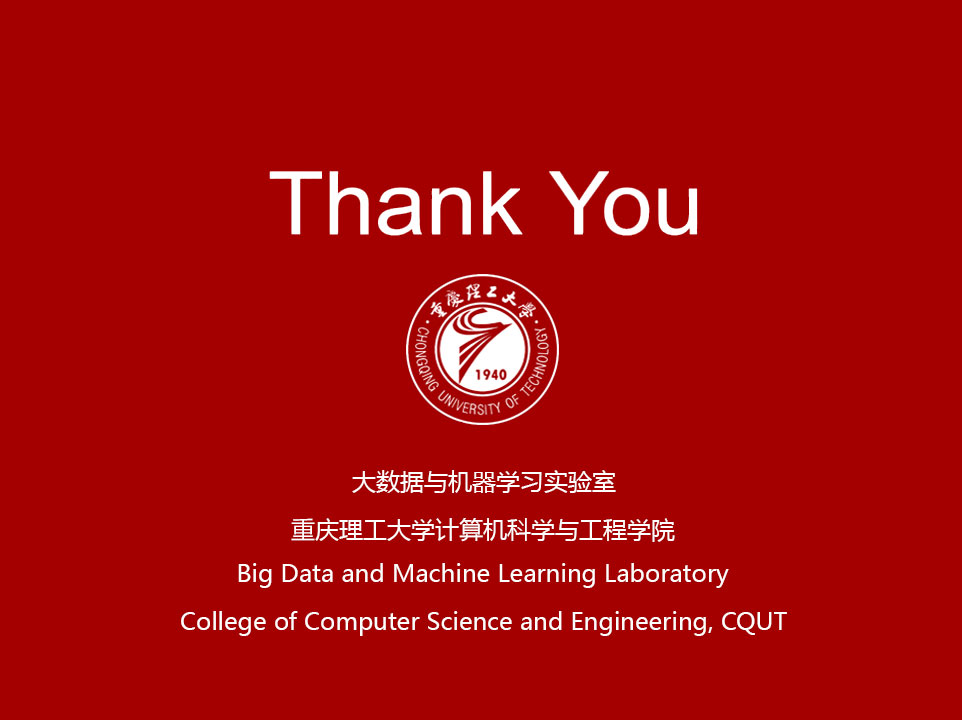